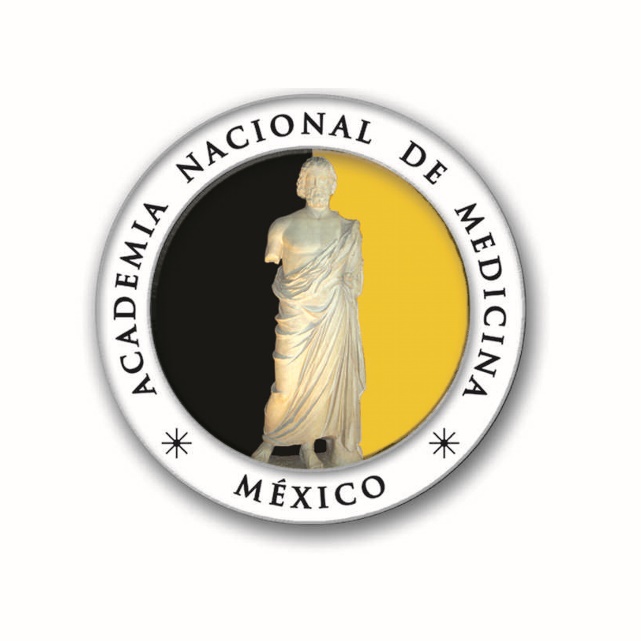 ACCESO GLOBAL A LOS TRATAMIENTOS DE REPRODUCCIÓN ASISTIDA
DR. VÍCTOR SAÚL VITAL REYES
COORDINADOR

DR. VÍCTOR SAÚL VITAL REYES
“Debilidades y Fortalezas en el Sector Salud”

DR. GERARDO BARROSO VILLA.
“Los Centros de Reproducción Asistida de la Ciudad de México”

DR. EFRAÍN PÉREZ PEÑA
“¿Qué Pasa en la Provincia?”

DR. JOSÉ LÓPEZ GÁLVEZ
“La Experiencia Europea”
ACCESO GLOBAL A LOS TRATAMIENTOS DE REPRODUCCIÓN ASISTIDA
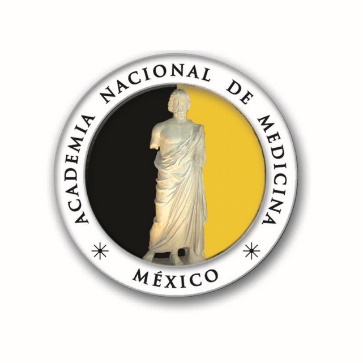 INFERTILIDAD -- TRATAMIENTOS DE REPRODUCCIÓN ASISTIDA
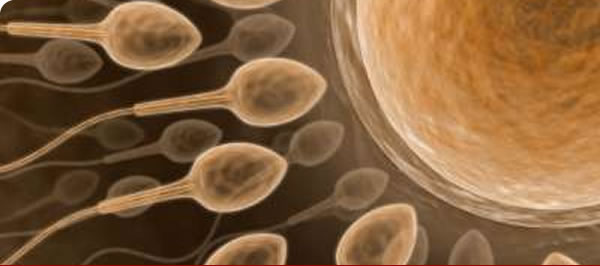 ACCESO GLOBAL A LOS TRATAMIENTOS DE REPRODUCCIÓN ASISTIDA
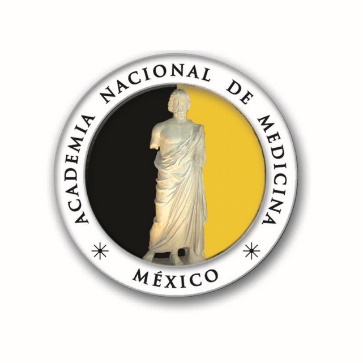 CENTROS AUTORIZADOS PARA T.R.A.
ACCESO GLOBAL A LOS TRATAMIENTOS DE REPRODUCCIÓN ASISTIDA
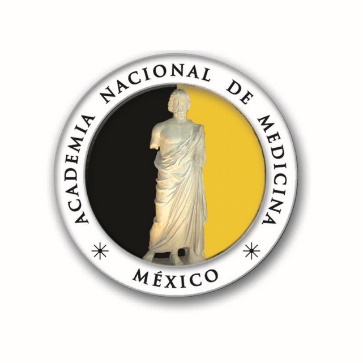 ASOCIACIONES INTERNACIONALES
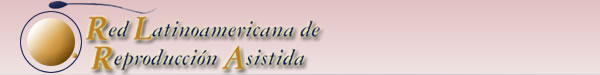 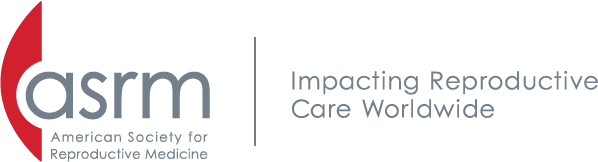 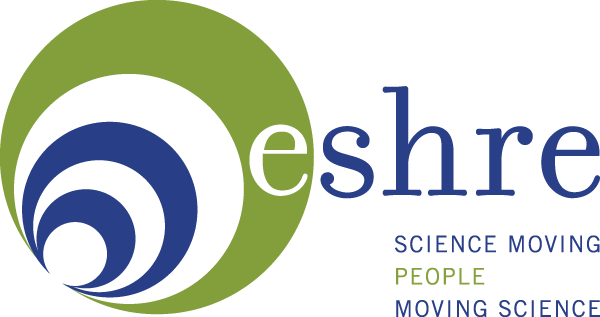 ACCESO GLOBAL A LOS TRATAMIENTOS DE REPRODUCCIÓN ASISTIDA
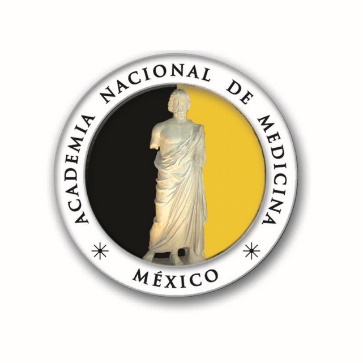 REGULACIÓN FEDERAL DE LOS SERVICIOS DE REPRODUCCIÓN ASISTIDA
LEY GENERAL DE SALUD

DISCUSIÓN EN EL CONGRESO

EMISIÓN DE UNA NOM POR LA SECRETARÍA DE SALUD FEDERAL
ACCESO GLOBAL A LOS TRATAMIENTOS DE REPRODUCCIÓN ASISTIDA
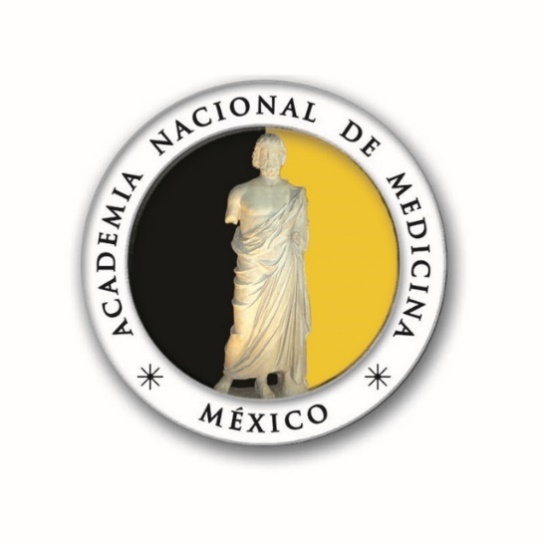 ACCESO GLOBAL A LOS TRATAMIENTOS DE REPRODUCCIÓN ASISTIDA
Dr. Alejandro Reyes Fuentes
drareyes@prodigy.net.mx